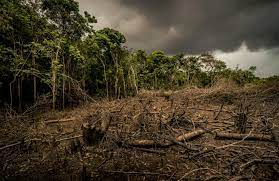 Topic: DEFORESTATION ITS CAUSES AND EFFECTS
COURSE TITLE: BIODEGRADATION AND BIOREMEDIATION
DEPARTMENT : BOTANY
    UNIVERSITY OF SRAGODHA
1. Deforestation.
Causes.
Effect.
Solutions.
Pakistan
Deforestation is the full or large  scale removal of a forest, or area  of tress, in order to clear land for  human development.

Deforestation”
is	the	direct
or	indirect	human-
induced	conversion	of	forested  land to non-forested land
Causes
1.Overgrazing  2.Fuel wood  3.Forest fires  4.Timber  5.Forest disease  6.Land slides
Population increase.
Industrialization.
Urbanization.
Roadconstruction
Minning
Cultivation:
Countries clear large  areas of land so that they  can grow and develop  them.

Nutrients depleted

	fertility of soil is exhausted  due to repeated cropping,  a natural forest area is  destroyed.
1.Overgrazing:-
Overgrazing in forests  destroyes newly  regenerated growth. It  also makes soil more  compact and impervious.

Overgrazing also  accelerates the soil  erosion.
Fuel wood
People living near forests  get fuel wood
charcoal for cooking and  heating
uses such as keeping the  fire on for warmth at night
Forest fires
Frequent fires are  the major cause of  destruction of  forests.
Some fires are  incidental while the  majority of them  are deliberate.
Timber
Timber and plywood  industries are mainly  responsible for the  destruction of forest  trees.
Thus the increases  demand for timber  led to a rapid depl-  etion of forest.
Forest diseases
Many diseases caused by  parasitic fungi, rusts,viruses  cause death and decay of  forest plants.

Diseases such as heart  rot,blister rust,oak  wilt,phloem necrosis and  Dutch elm diseases etc  damage the forest in large  numbers.
Land slides
Deforestation due to land  slides in the hills is of  great

developmental activities  were in progress for past  few decades.
causes
Source for fiber, material that is used to  weave baskets, ropes, nets, string and  other items of utility.

Medicinal plants that are used to extract  traditional medicines.
Consumer goods such as paper pulp
	Mining for metals such as gold, copper, or  aluminum clears large  tracts of natural  forests
Hydroelectric dams
Road Building
History
2000 years ago… Europe was covered by forests.

Half of the continent….lost forests

Deforestation is alarmingly high in the tropics, where  forests are disappearing faster than anywhere else in  the world.
Effects
Deforestation has many environmentally  damaging side effects,
including climate change,
destruction of millions of species‘
the greenhouse effect
Illustration of the direct relationship between human  population growth and a reduction of forest cover.
Effects
ATMOSPHERIC DISTURBANCE:
Forests help in absorption of solar heat during  evaporation and transpiration.
They help in maintaining carbon dioxide level and  hence give a boost to plant growth.

EROSION CONTROL:
They control the erosion of soil. They hold soil by  preventing rain from washing and taking it away  directly.
Deforested
Forested
Wildlife:
Tropical rainforest contains undoubtedly the world’s  largest gene pool. Its bio-diversity is so great that at  least 50% of the earth’s species are living in it.

Because of this, we are losing astonishingly 50-100  animal species every day University of Michigan

Predictions have been made that more than 40% of  the animal and plant species in Southeast Asia could  be wiped out in the 21st century
Flooding and Cyclones
On the other hand, deforestation can also cause  flooding.….coastal areas
Drought: If all the water is going away in the form of  floods, or even in the form of evaporation there won't  be any water left for usage. Lack of usable water will  lead to drought.
	The 2008 cyclone in	proved this fact .Scientists  believe that the removal of coastal mangrove forests  over the past decade caused the cyclone to hit with  much more force
Pakistan:
Pakistan has earned the distinction of having the  highest annual deforestation rate in Asia.


	Internationally……… 25 % should be under forest  cover.

covering only 4.8 percent of total land area.
Pakistani Ecosystems:
Juniper forests of northern Balochistan have been  heavily harvested for timber and fuelwood.

Indus River …..Large tracts have been cleared for  agriculture.

	Himalayan …..logging for timber and firewood and  making clearings for agriculture.

Mangrove forests…coastal areas.
The major threat to Pakistan's forests is  uncontrolled and unsustainable cutting

lack of political will and commitment
poor planning
unrealistic forest working plans
weak implementation of forest protection  laws
Propagating modern technologies and  farming techniques
we can encourage a tree planting
Use solar and hydal energy (air power) to  generate energy.
Reducing Political interference in the  Forestry and Wildlife Departments.
Improving other institutions and  departments for the sustainable  development of forests, wildlife and  biodiversity resources.
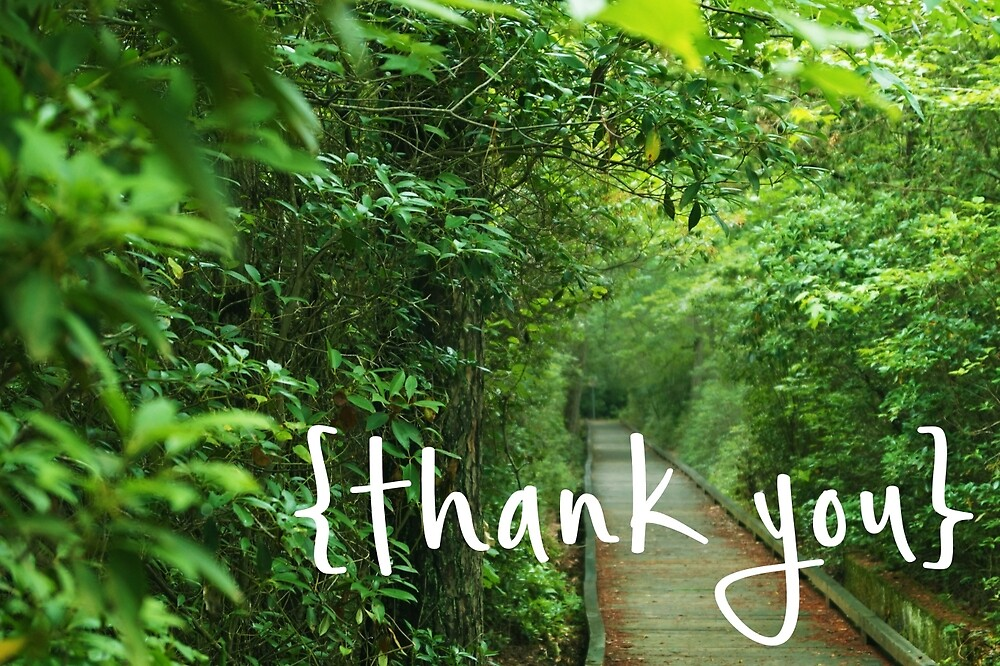